Bodem en bemesting
MBO 3. vakbekwaam medewerker veehouderij
Bron: Boek bodemsignalen/Ppt/opdracht bij de les
Leerdoelen: (wat weet je al?)
Na de les:
Je kunt uitleggen wat bodemleven is en waarom het belangrijk is voor de groei van een gewas
Je kunt uitleggen welke factoren invloed hebben op het bodemleven (positief en negatief) en waarom
Je weet hoe stikstof opgenomen wordt door een gewas 
Je weet wat mineralisatie, nitrificatie en denitrificatie is
Je kan uitleggen wat de functie is van bodemleven in het omzetten van stikstof voor de plant
Je kan uitleggen hoe je een tekort aan stikstof ziet in een gewas
Je kan uitleggen wat mutualisme is
Intro filmpje ‘de stikstofkringloop’
Bodem in balans:
https://www.youtube.com/watch?v=Qugqxxtu-I0
BodemlevenOver het leven in de grond; de betekenis ervan en de wijze waarop het beïnvloed kan worden
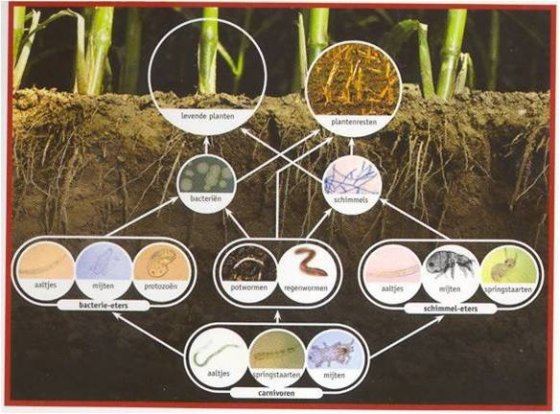 Bodemvoedselweb

Welke invloed heeft de pH op het bodemleven?

Welke invloed heeft de temperatuur?

Noem 3 functies van het bodemleven

Stikstofbindende bacteriën
N.. Wat weet je al?
Stikstof
Wat is stikstof?
In welke vorm komt het voor?
Hoe wordt stikstof beschikbaar voor de plant/gewas?
Welke factoren spelen een rol bij de opname van stikstof?
Waarom is stikstof belangrijk?
Bliksem?
Hoe zie je tekorten?
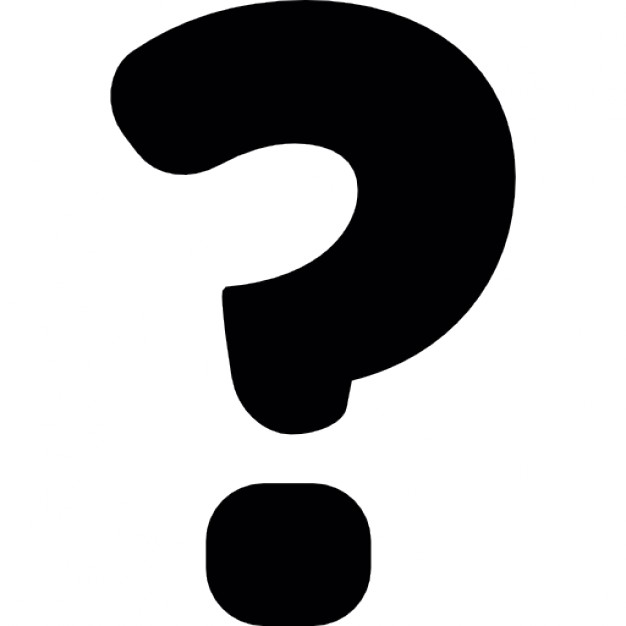 Bodemleven en voedingsstoffen
Stikstof opname samengevat:
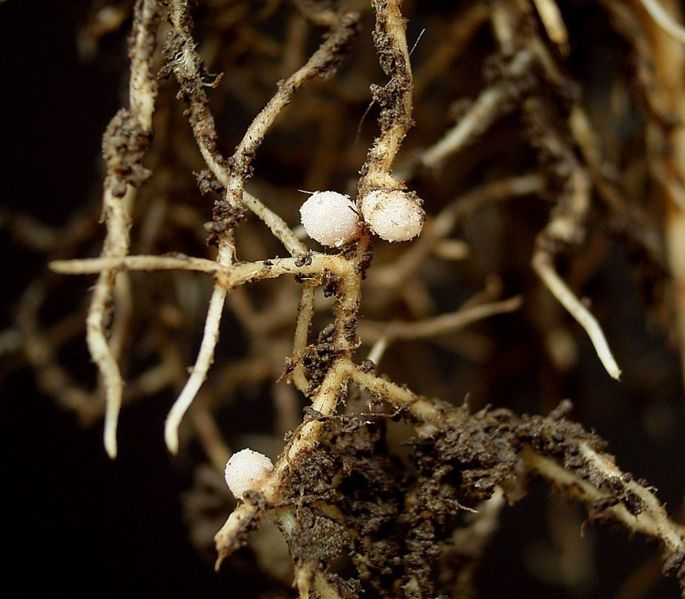 Stikstof is het meest opgenomen voedingselement
Nodig voor bladgroen en eiwitten
78% van de atmosfeer bestaat uit stikstofgas
Stikstofbindende bacteriën in bodem:
Bacteriën binden stikstof uit de lucht, wordt omgezet in ammonium

Planten nemen de ammonium op via wortels en zetten dit om naar aminozuren (=eiwit)

Hoe gaat dit nu precies in zijn werk? Volgende dia’s
Wortelknollen van de Rhizobium bacterie
Proces komt voor bij vlinderbloemigen (VB klaver en luzerne)
De stikstofcyclus
Planten kunnen N alleen opnemen 
in de vorm van nitraat (NO3 - ) en ammonium (NH4+)

Naast kunstmest komt dit beschikbaar 
via de stikstofcyclus

Dit wordt mineralisatie genoemd
Hoe ziet mineralisatie eruit?

Hoe werkt de stikstofcyclus?
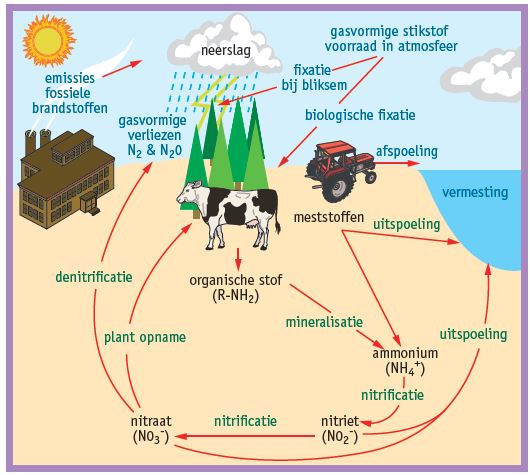 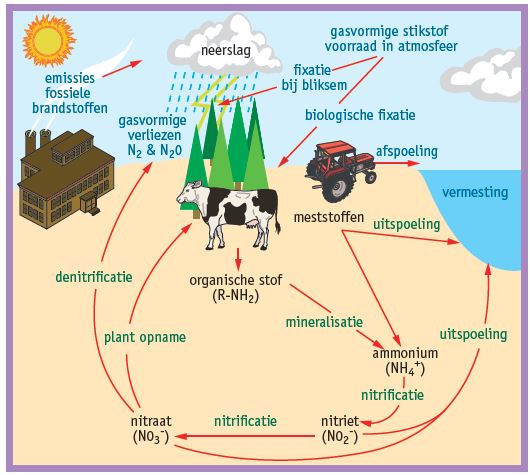 De stikstofcyclus
Planten kunnen N alleen opnemen 
in de vorm van nitraat (NO3 - ) en ammonium (NH4+)

Naast kunstmest komt dit beschikbaar 
via de stikstofcyclus

Dit wordt mineralisatie genoemd

Hoe werkt de stikstofcyclus?
Hoe?
Stikstof
Allerlei bacteriën en schimmels breken organisch materiaal af met behulp van enzymen

Hieruit ontstaat ammonium
Bepaalde bacteriën zetten ammonium om in nitraat

Dit kan de plant opnemen
Daarnaast zorgen vlinderbloemigen voor opneembaar stikstof in de bodem (klaver, luzerne)
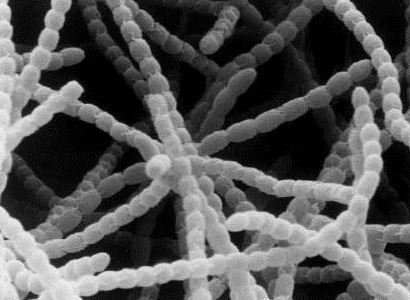 Stikstofbindende schimmel mycorrhiza
Stikstofbindende bacterie rhizobium
Factoren die rol spelen bij opname stikstof
Belangrijk: luchtige grond en koolhydraatrijk
Natte bodems
Scheuren in de bodem
Klimaat en weersomstandigheden 
Klaver in de wei betekent gratis stikstof

pH belangrijke rol bij stikstofbinding:
pH lager dan 5,5 schimmels overheersen
pH neutraal of basis: bacteriën overheersen
Mutualisme/symbiose: wat is dat?
Mineralisatie
Nitrificatie
Denitrificatie
Denitrificerende bacteriën
Nitraat wordt omgezet in stikstofgas
Bij onweer: stikstof gas en stikstof worden door elektrische lading gesplitst-> regen-> stikstof in bodem
Nitrificerende bacteriën: zetten stikstofgas om in ammoniumnitraat
Stikstof te veel/te kort; gevolgen?
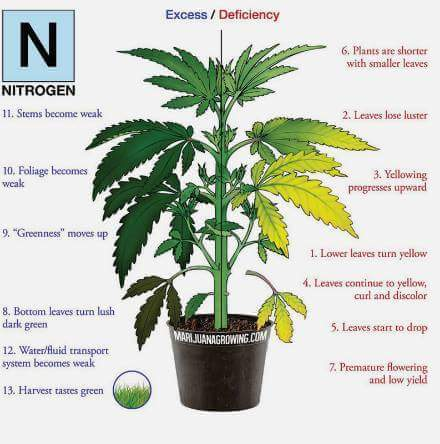 Stikstofverliezen
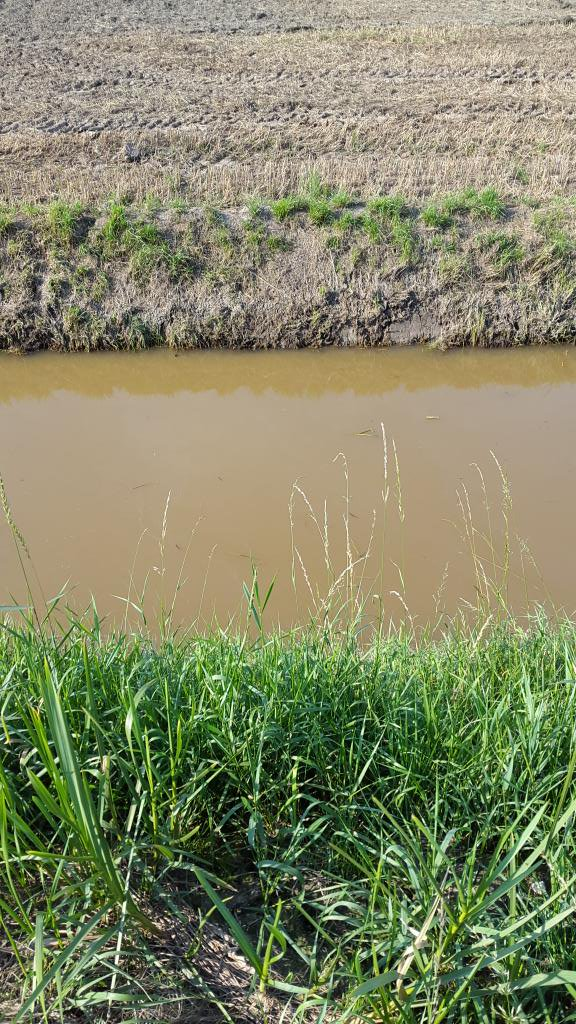 Uitspoeling
Afspoeling 
Vervluchtiging
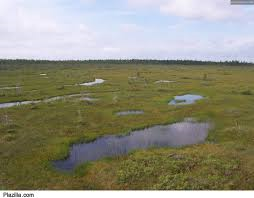 Doelen bereikt?
Leg uit wat bodemleven is en waarom het belangrijk is voor de groei van een gewas
Leg uit welke factoren invloed hebben op het bodemleven (positief en negatief) en waarom
Hoe wordt stikstof opgenomen door een gewas? 
Leg uit wat de functie is van bodemleven in het omzetten van stikstof voor de plant
Hoe zie je een tekort aan stikstof in een gewas?
Wat is mutualisme?